ФОТООТЧЁТ «ДЕНЬ ЗДОРОВЬЯ»
Муниципальное Бюджетное Дошкольное Образовательное Учреждение Центр Развития Ребёнка – детский сад № 21 пос.им.М.Горького
Состояние полного физического, психологического и социального благополучия, а не просто отсутствие болезней или физических дефектов. 
(по определению Всемирной организации здравоохранения)
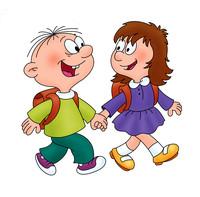 Здоровье-это
Утренняя гимнастика-залог бодрости на весь день
«День Здоровья» в нашем детском саду всегда проходит очень интересно
На «День здоровья» приходят даже наши мамочки
Малышам особенно приятно «искупаться» в лучах первого весеннего солнышка
Весенние прогулки укрепляют не только физическое, но и психическое здоровье дошколят
Особенно полезна «цвето-терапия»
Здоровье необходимо всем , и о нём надо заботиться с самого раннего детства!
Я не боюсь еще и еще раз сказать: забота о здоровье- важнейшая работа воспитателя
От жизнерадостности, бодрости детей зависит их духовная жизнь, прочность знаний, вера в свои силы." 
В.С у х о м л и н с к и й
буклеты о здоровом образе жизни